Bến xe 
Giáp Bát
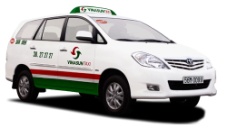 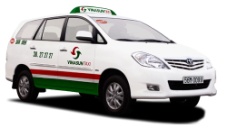 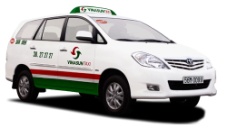 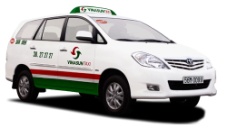 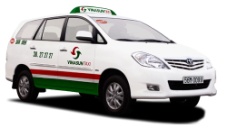 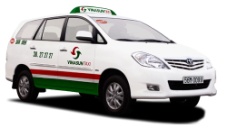 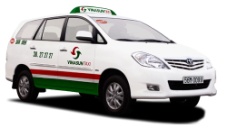 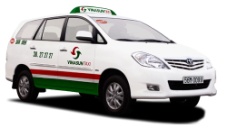 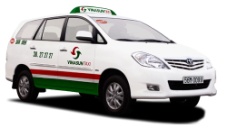 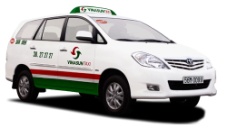 8
9
10
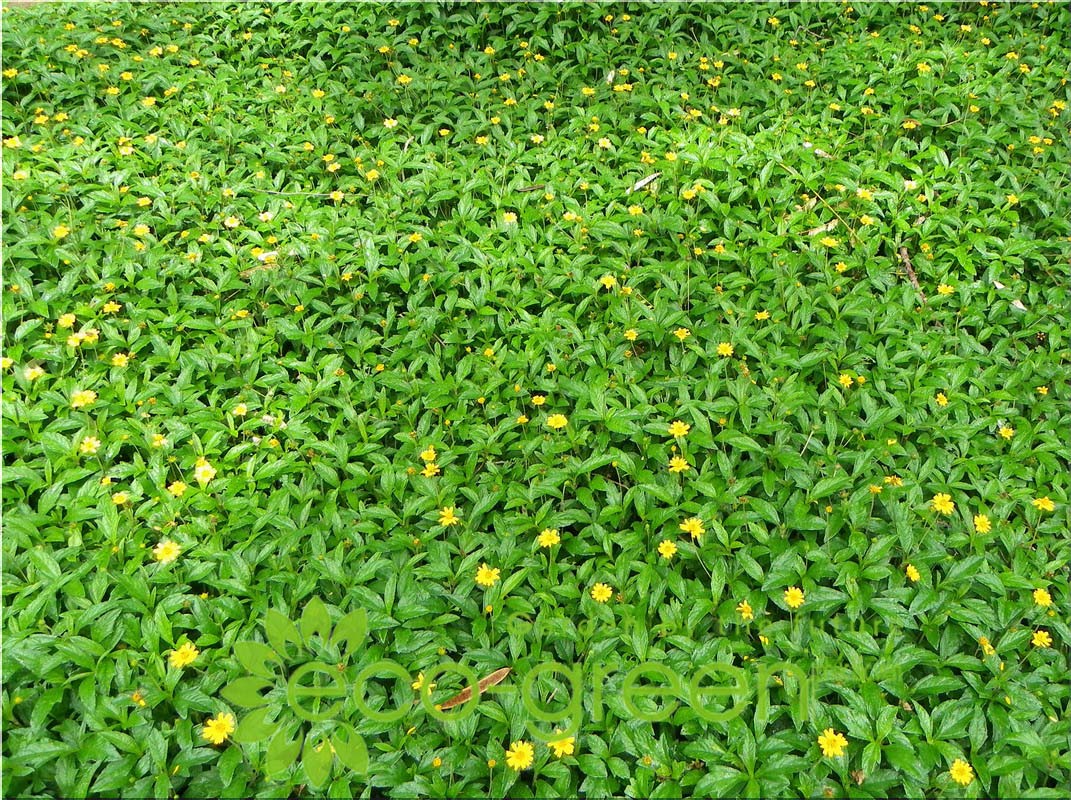 Bến xe 
Giáp Bát
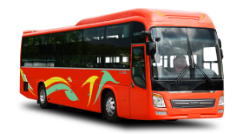 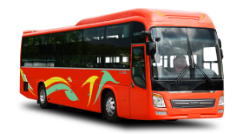 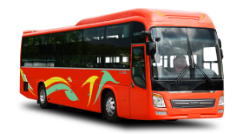 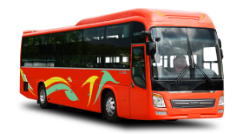 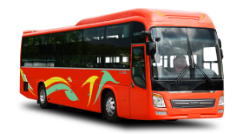 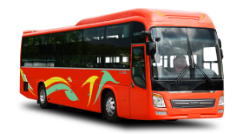 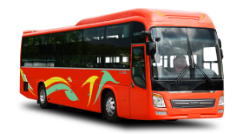 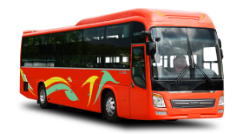 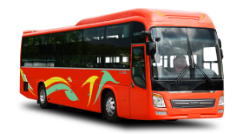 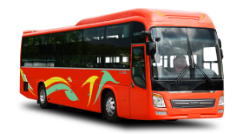 8
9
10
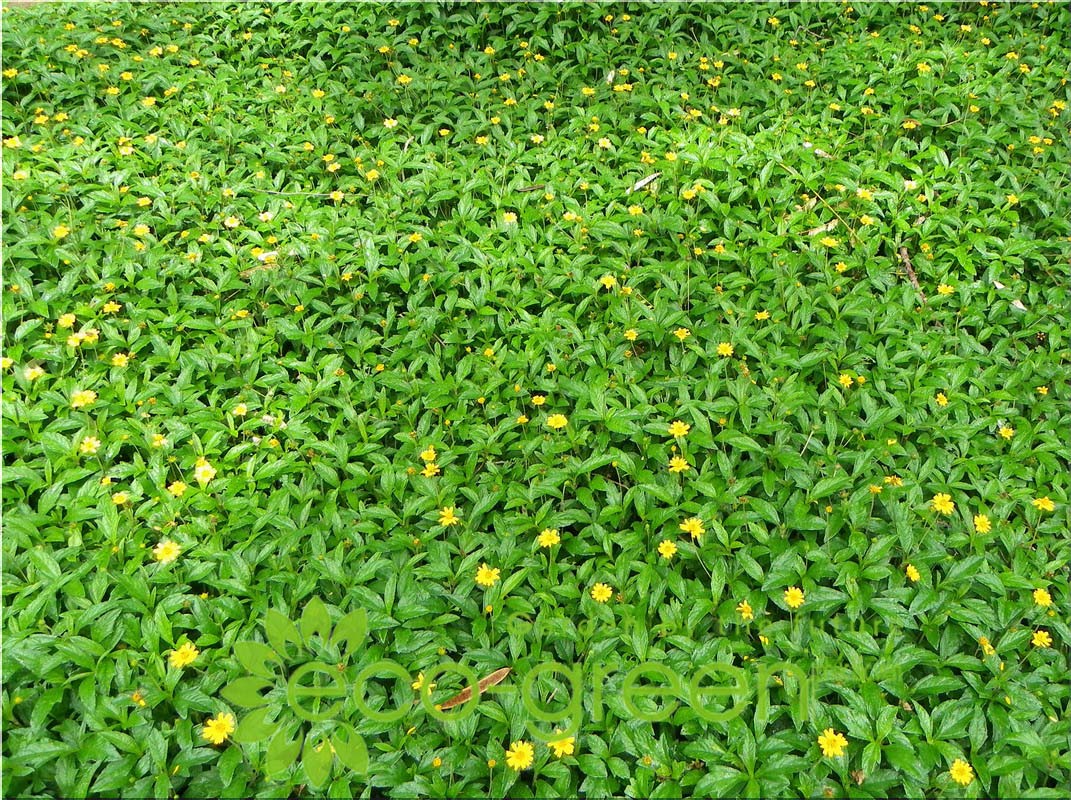 Bến xe 
Giáp Bát
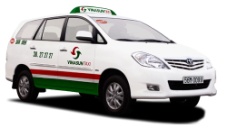 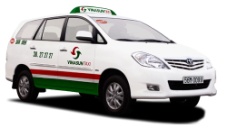 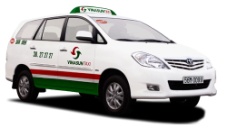 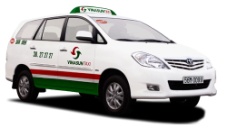 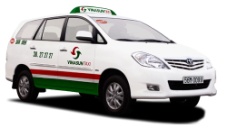 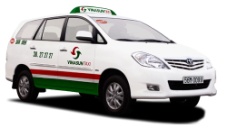 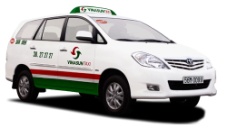 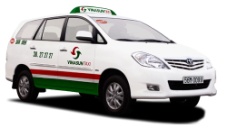 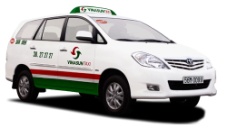 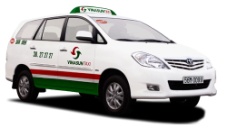 10
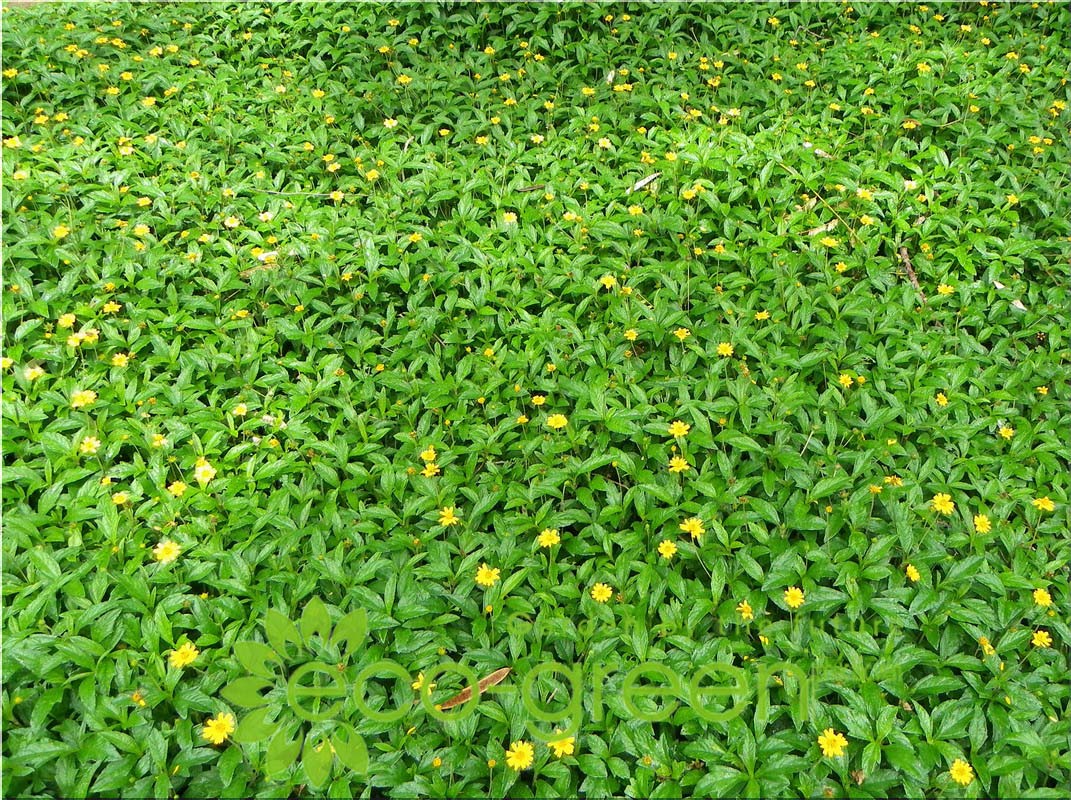 7
3
Bến xe 
Giáp Bát
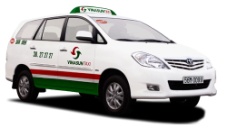 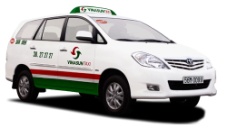 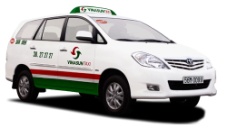 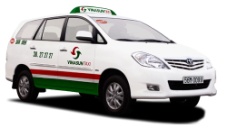 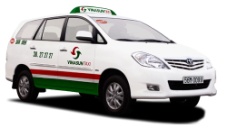 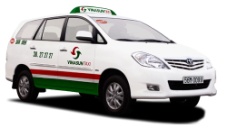 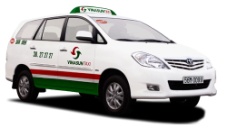 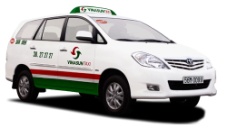 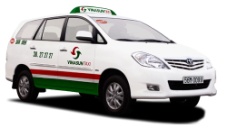 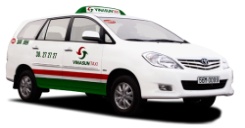 10
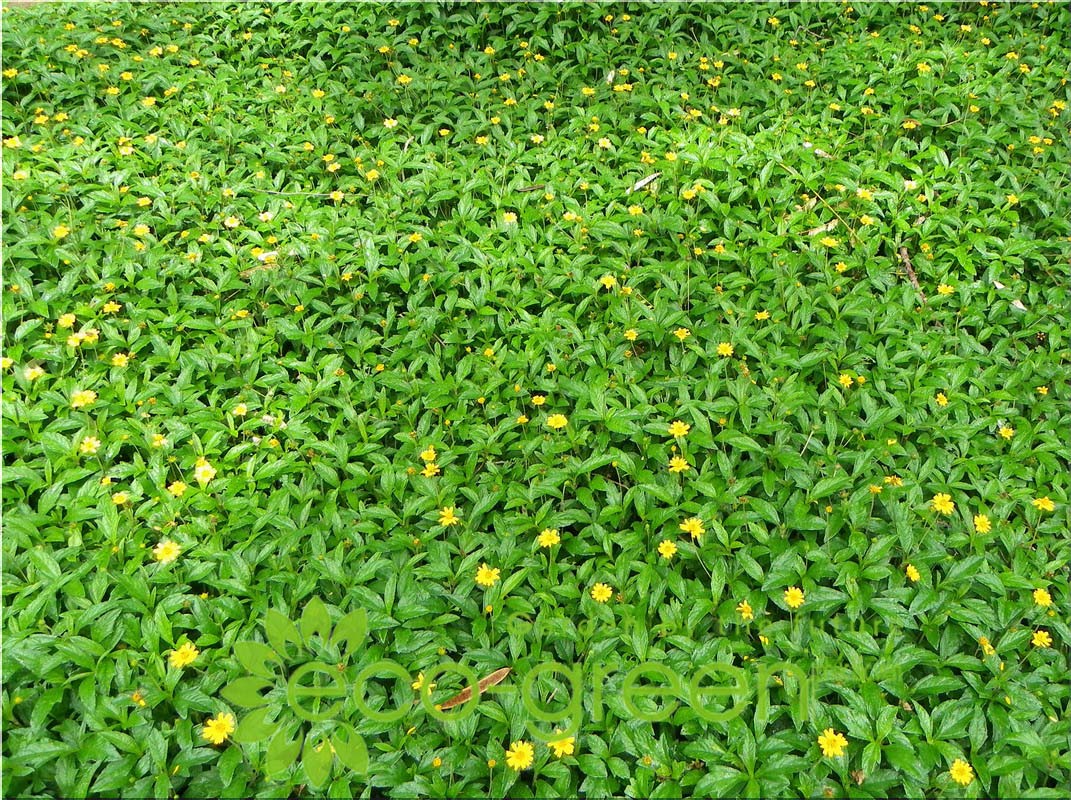 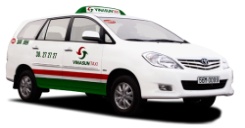 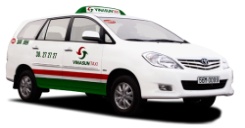 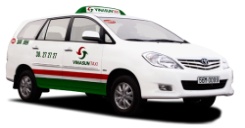 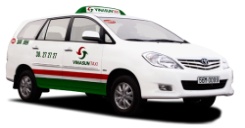 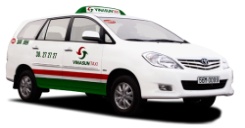 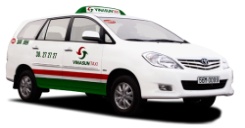 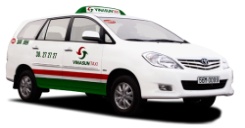 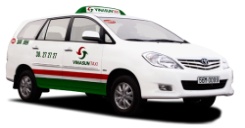 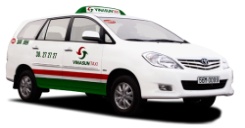 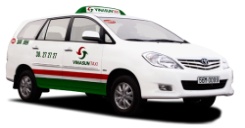 7
3
Bến xe 
Giáp Bát
10
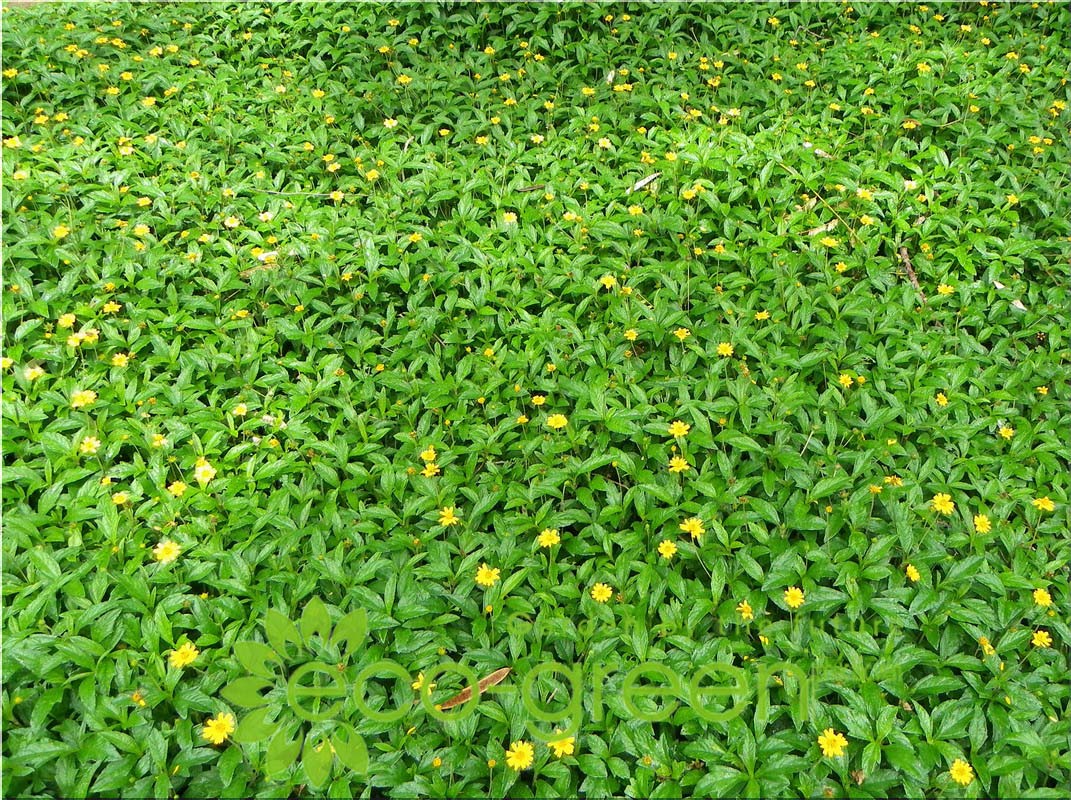 Bến xe 
Giáp Bát
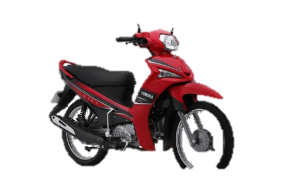 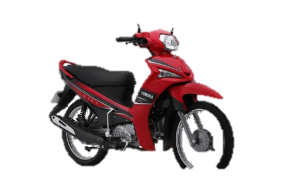 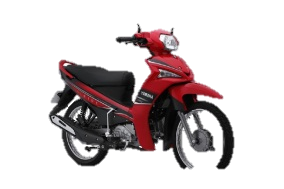 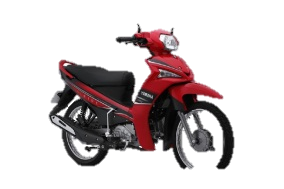 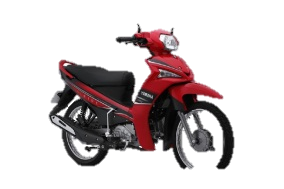 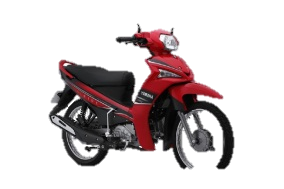 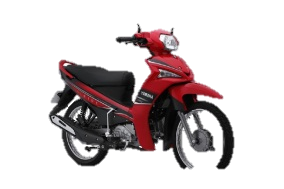 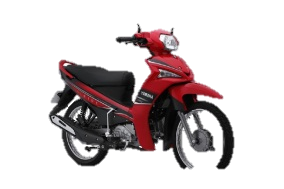 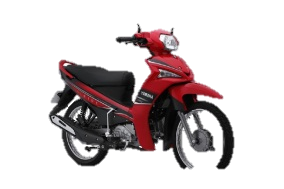 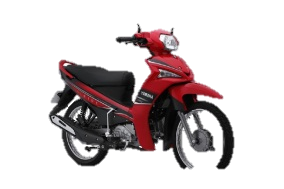 10
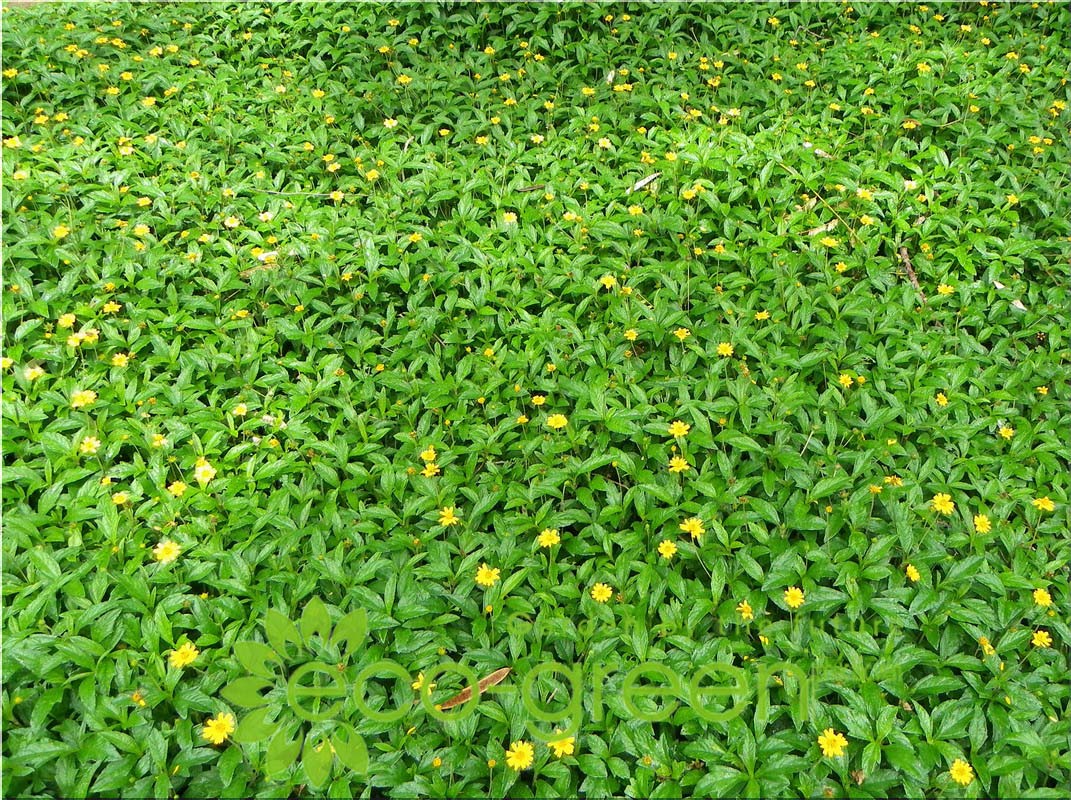 1
9
Bến xe 
Giáp Bát
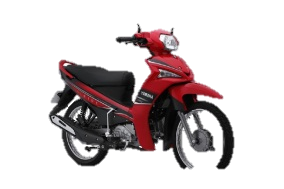 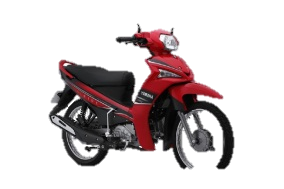 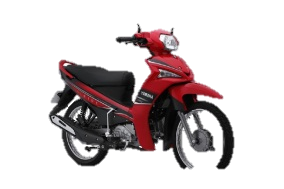 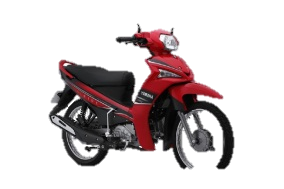 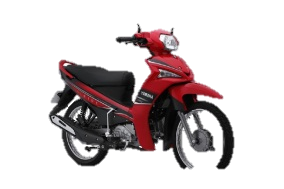 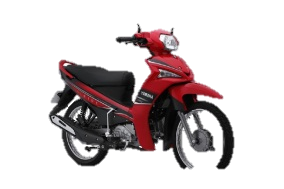 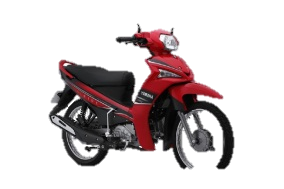 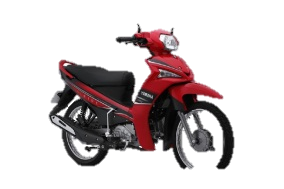 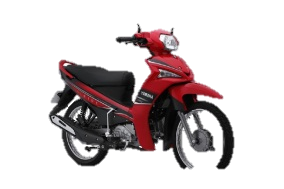 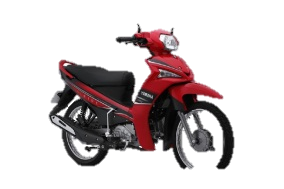 10
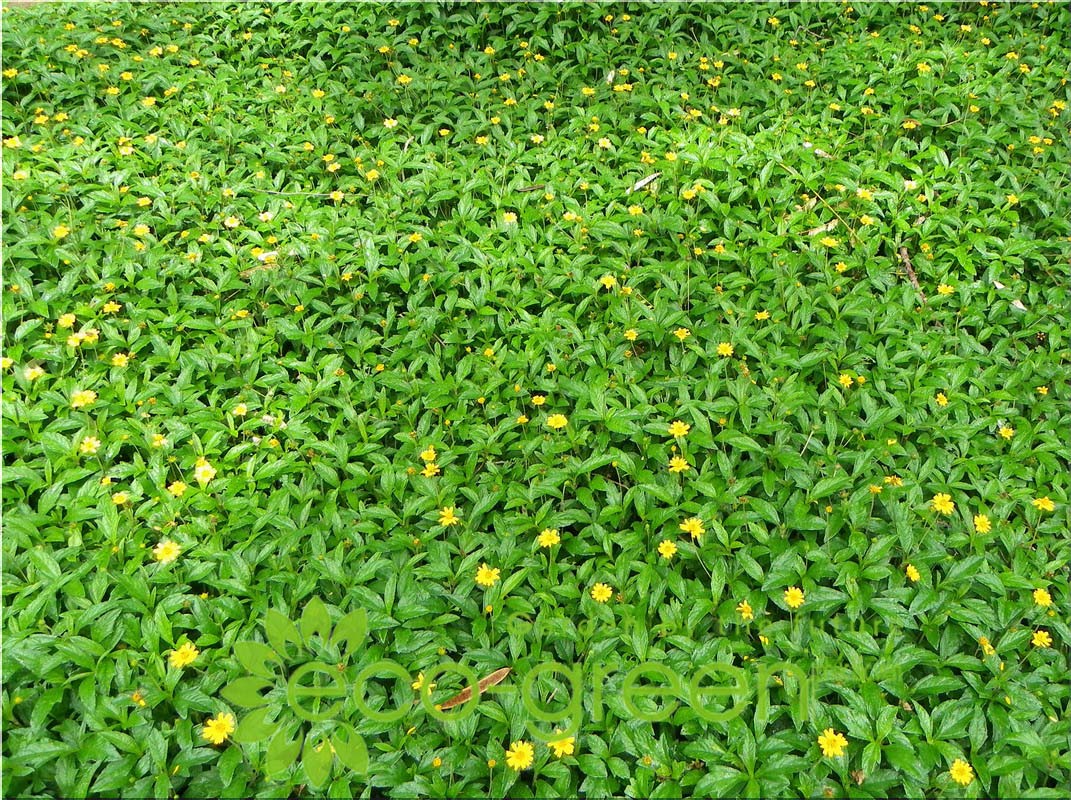 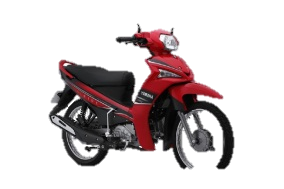 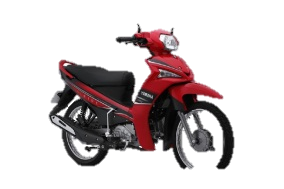 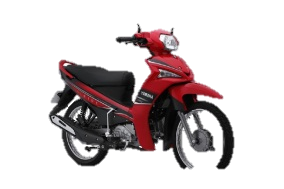 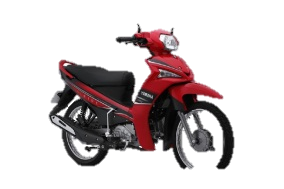 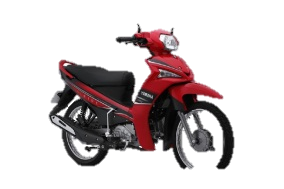 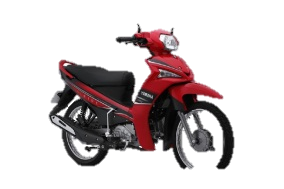 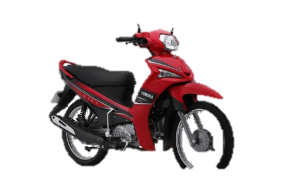 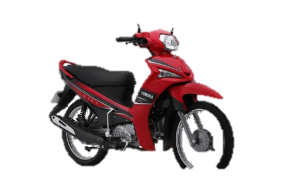 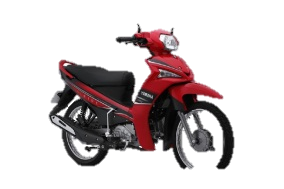 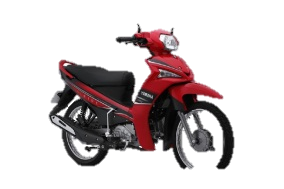 Bến xe 
Giáp Bát
10
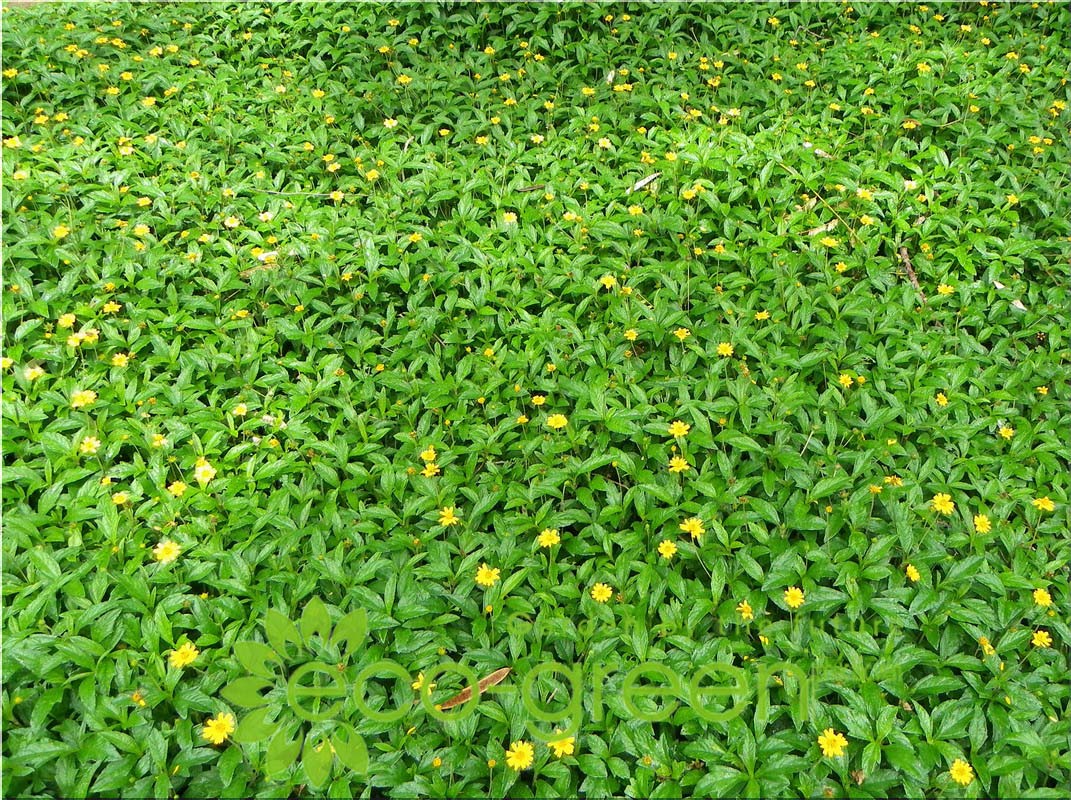 Bến xe 
Giáp Bát
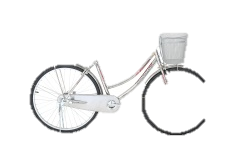 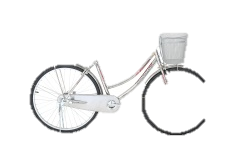 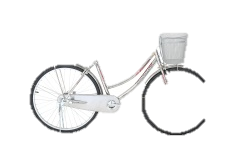 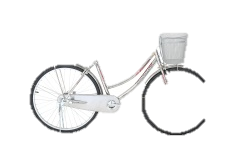 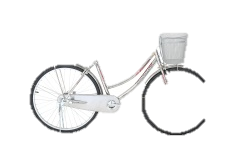 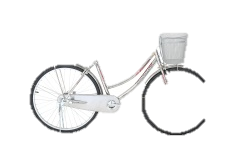 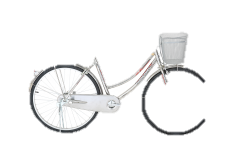 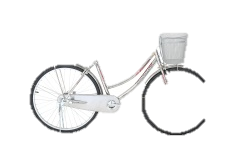 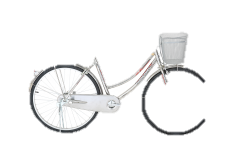 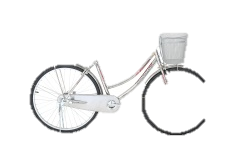 10
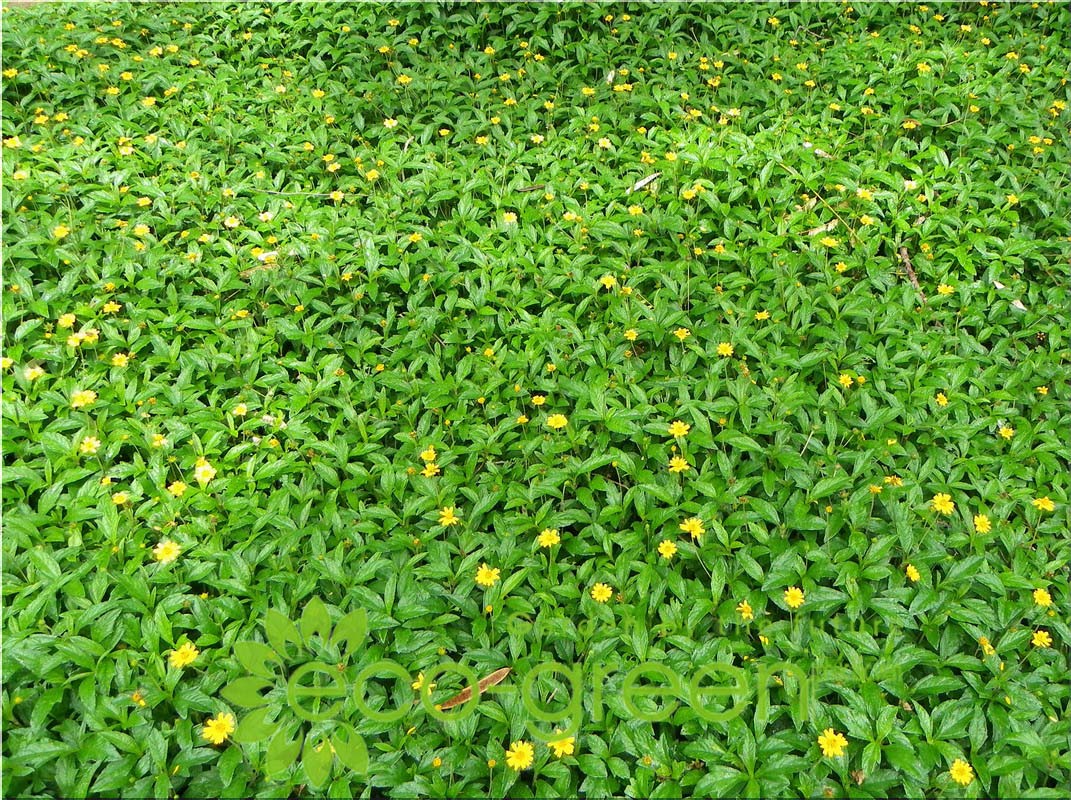 5
5
Bến xe 
Giáp Bát
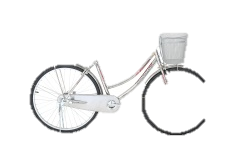 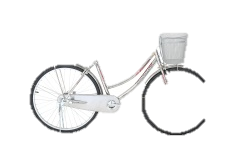 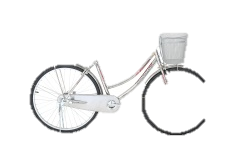 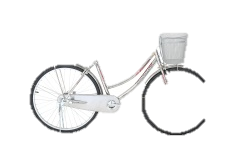 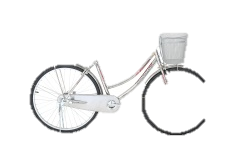 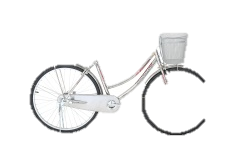 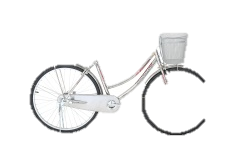 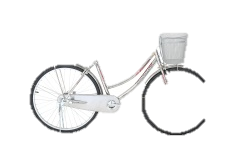 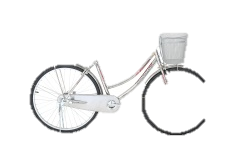 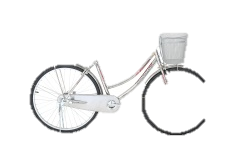 10
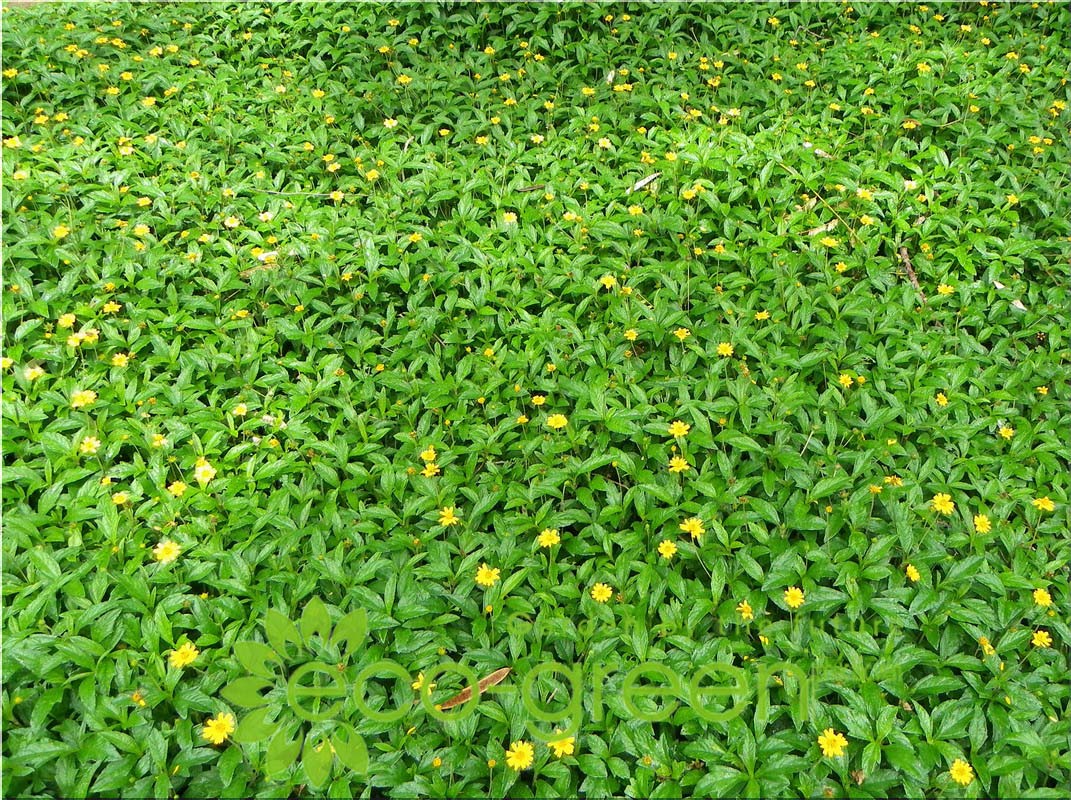 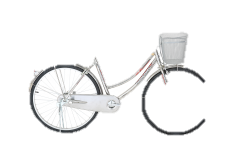 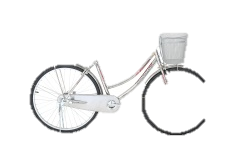 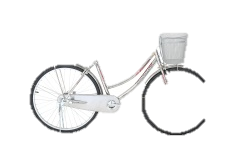 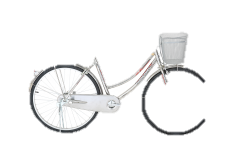 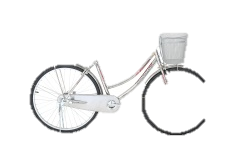 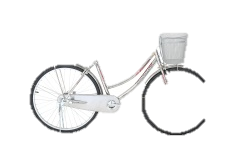 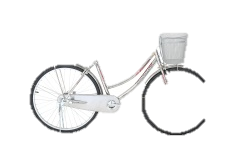 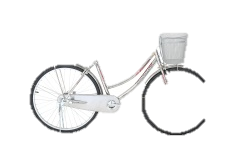 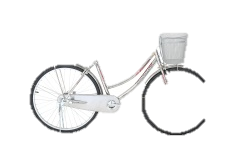 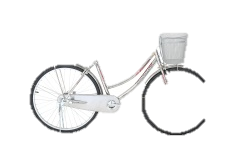 Bến xe 
Giáp Bát
10
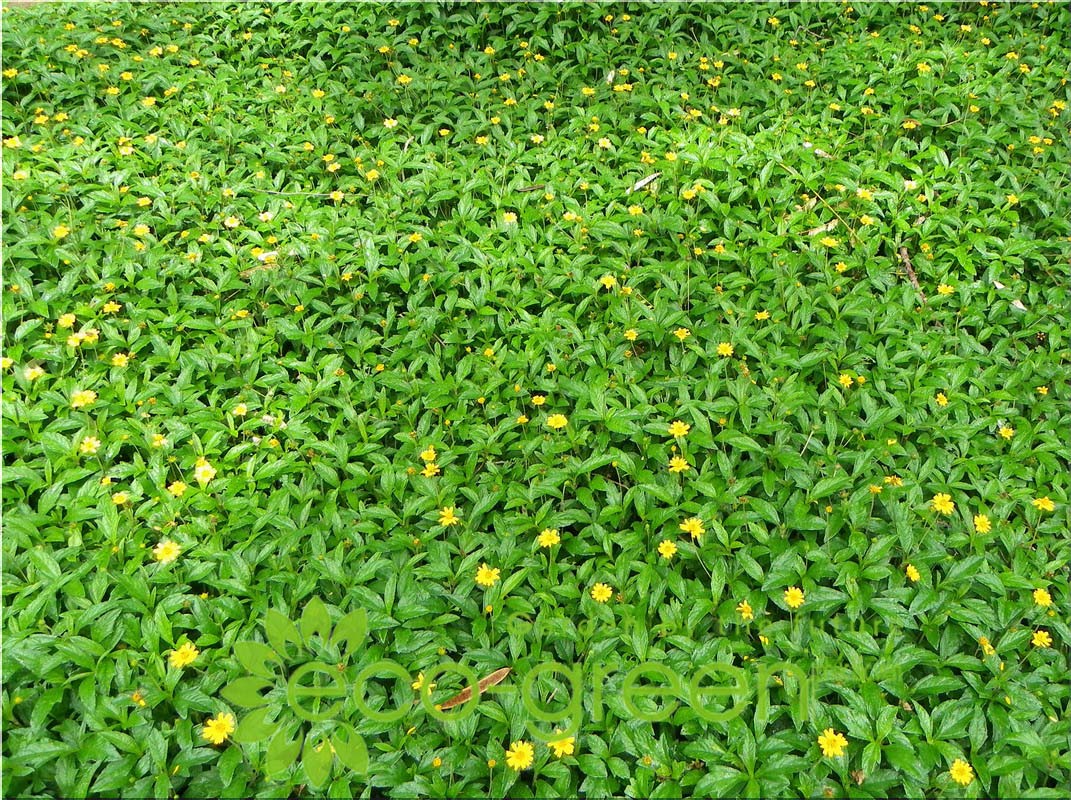 4
6
Bến xe 
Giáp Bát
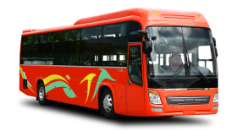 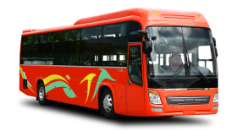 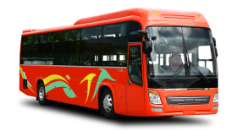 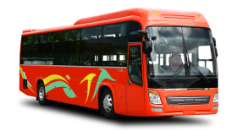 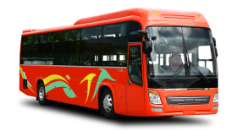 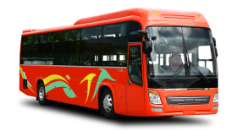 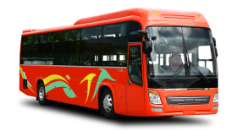 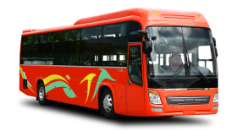 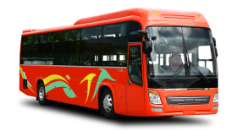 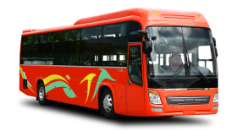 10
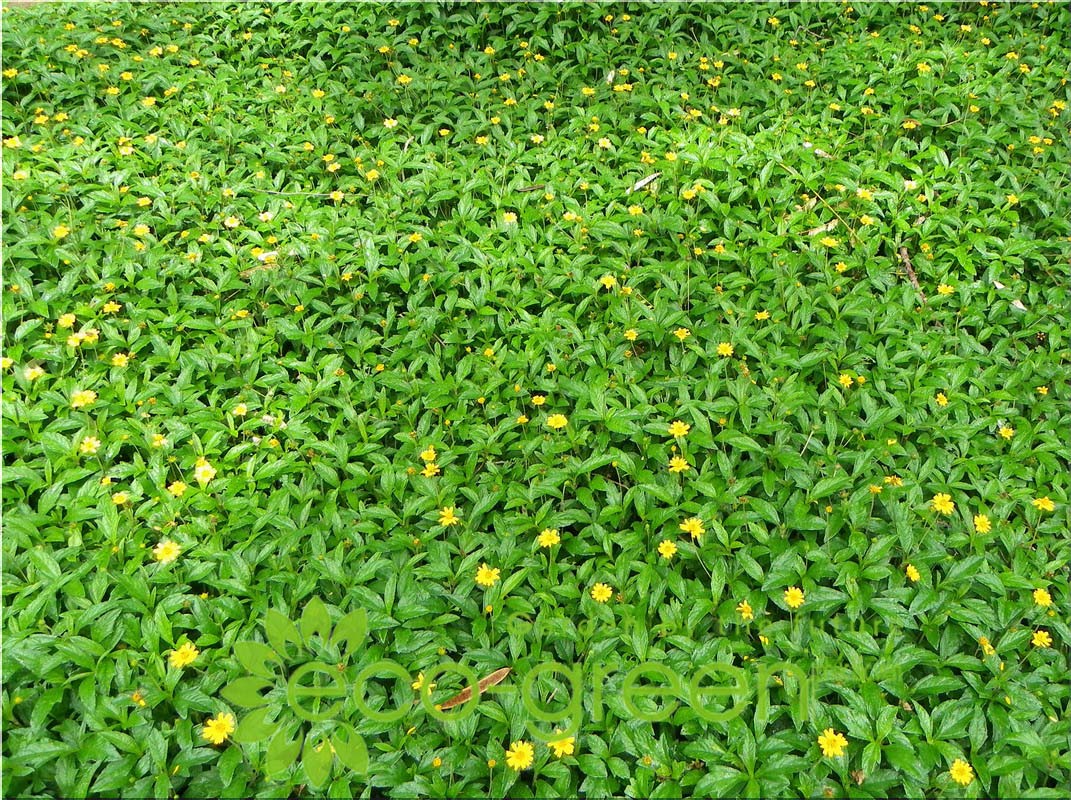 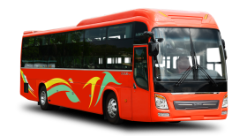 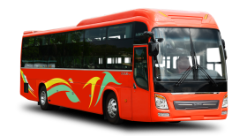 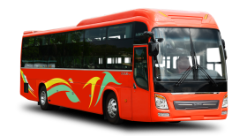 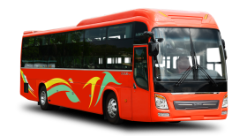 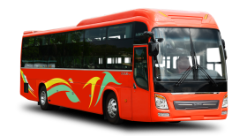 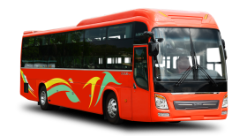 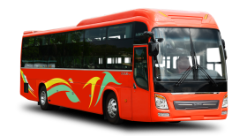 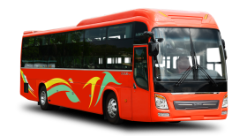 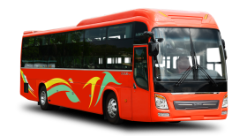 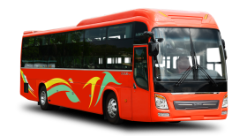 4
6
Bến xe 
Giáp Bát
10
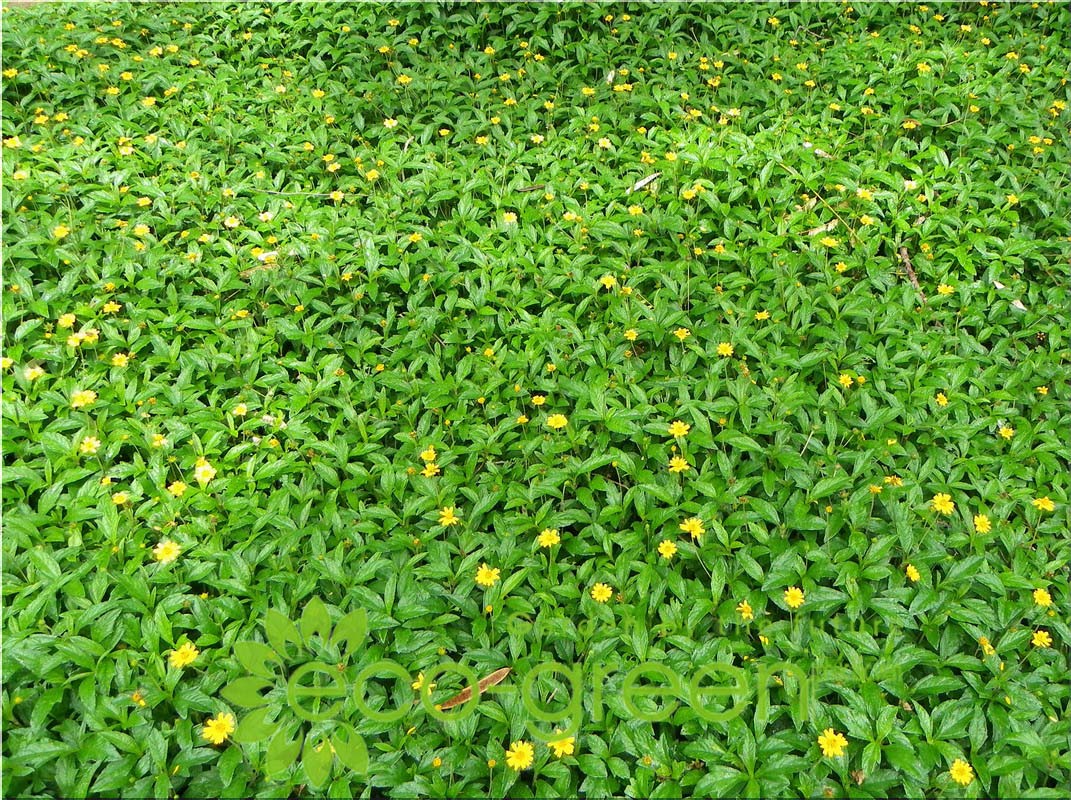 3
7
Bến xe 
Giáp Bát
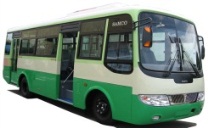 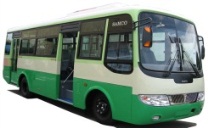 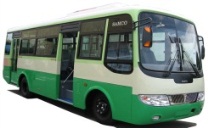 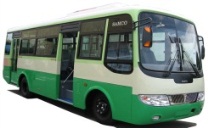 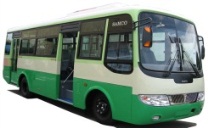 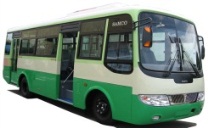 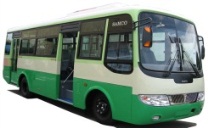 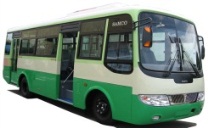 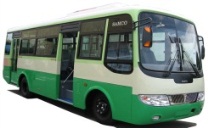 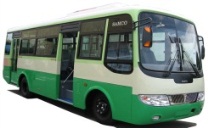 10
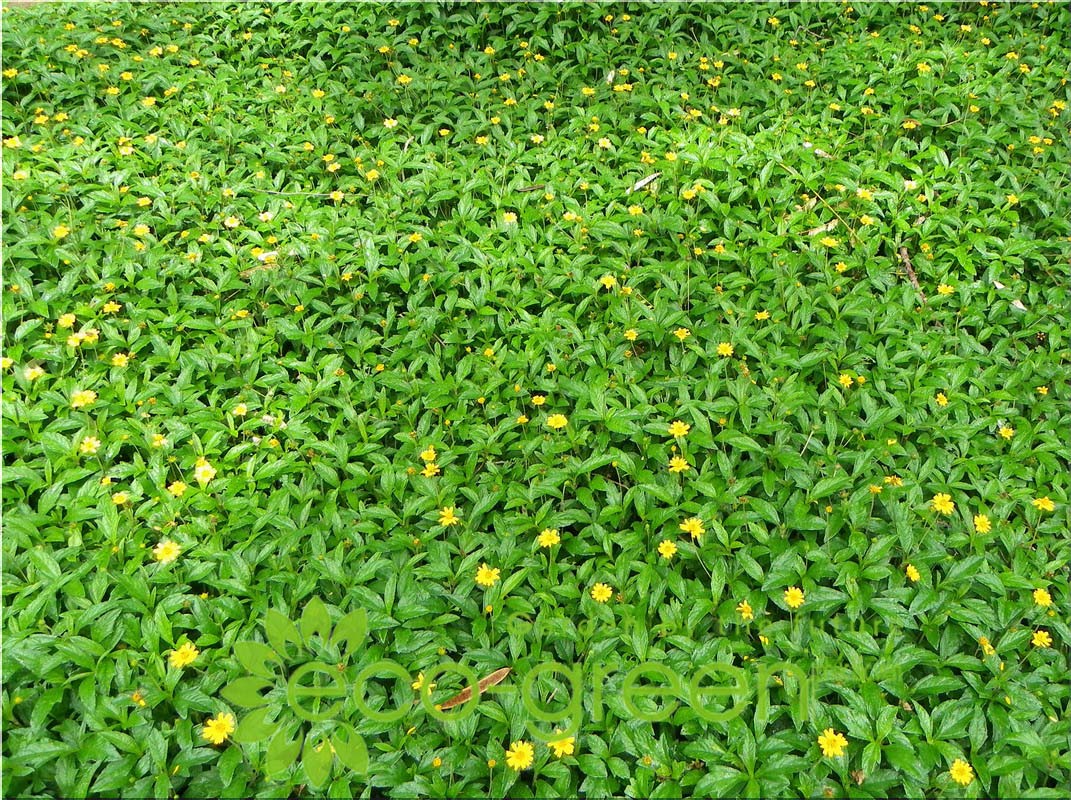 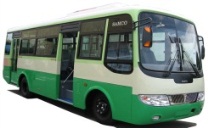 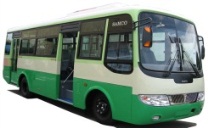 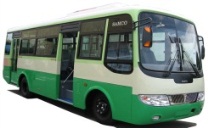 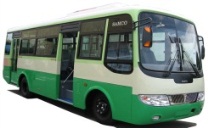 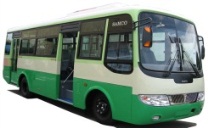 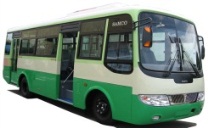 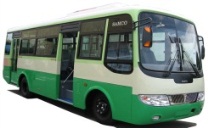 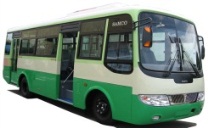 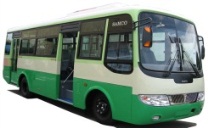 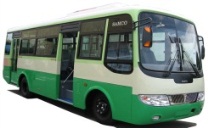 3
7
Bến xe 
Giáp Bát
10
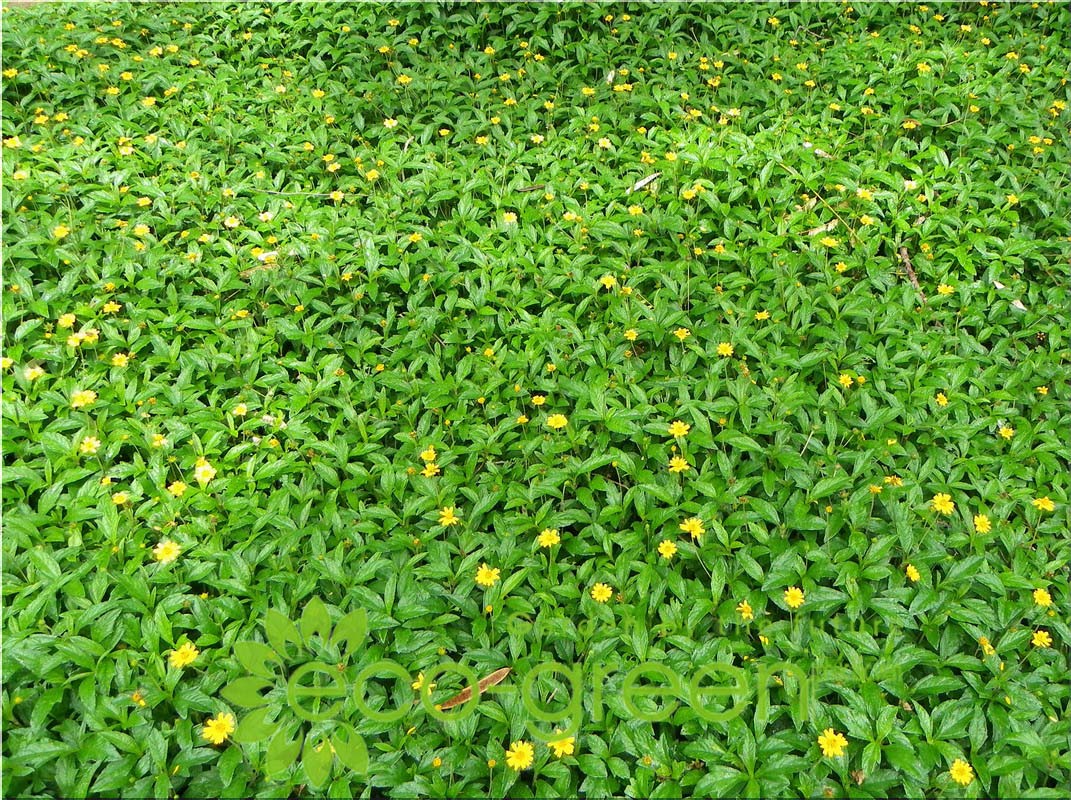